НАЦИОНАЛЬНЫЙ ПРОЕКТ
РЕГИОНАЛЬНЫЙ ПРОЕКТ
ОБРАЩАТЬСЯ
   
территориальный  комплексный центр 
социального обслуживания населения 
по адресу: ______________________________________________________________________________
__________________________

тел.:   ____________________
ДЕМОГРАФИЯ
РАЗРАБОТКА И РЕАЛИЗАЦИЯ ПРОГРАММЫ СИСТЕМНОЙ ПОДДЕРЖКИ
И ПОВЫШЕНИЯ КАЧЕСТВА ЖИЗНИ ГРАЖДАН СТАРШЕГО ПОКОЛЕНИЯ
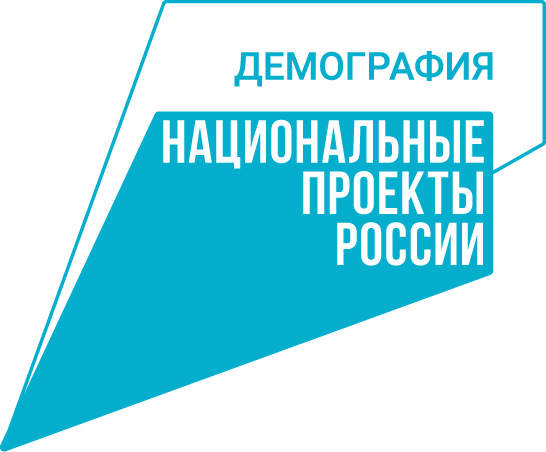 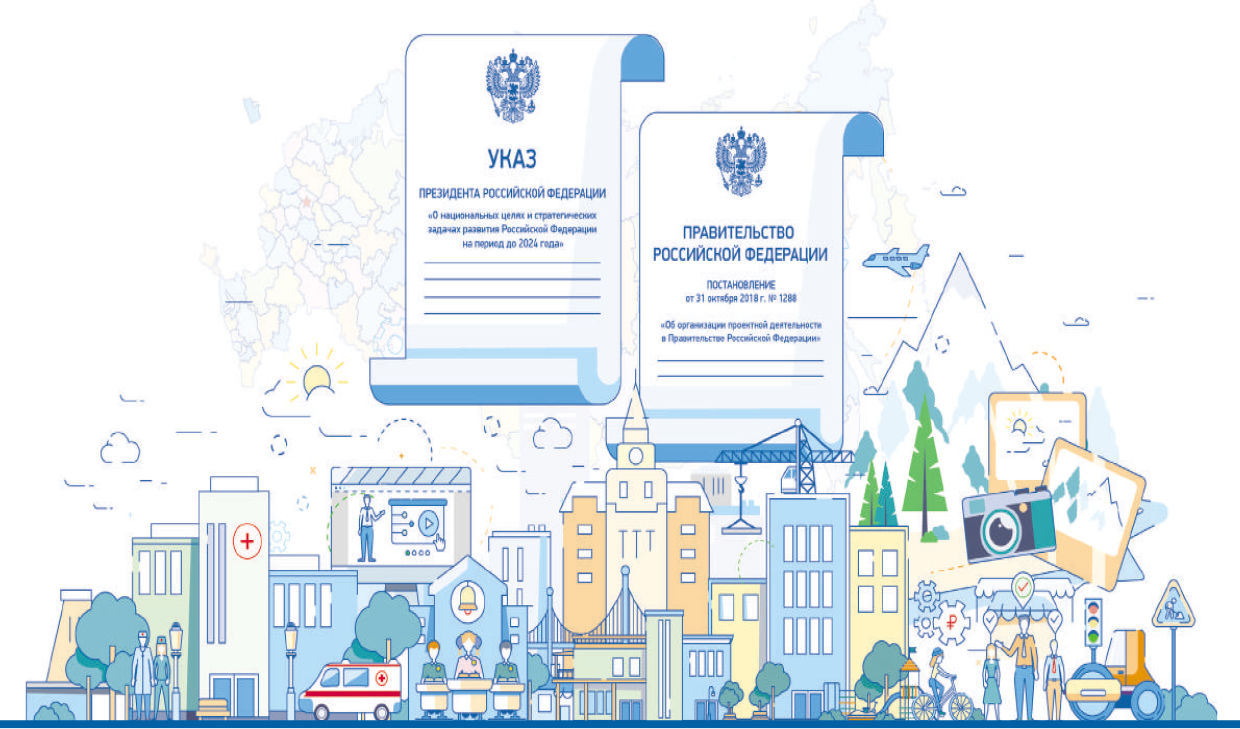 «Медико-социальные группы»
ОРЕНБУРГ, 2023Г.
.
Медико- социальная группа для граждан пожилого возраста и инвалидов
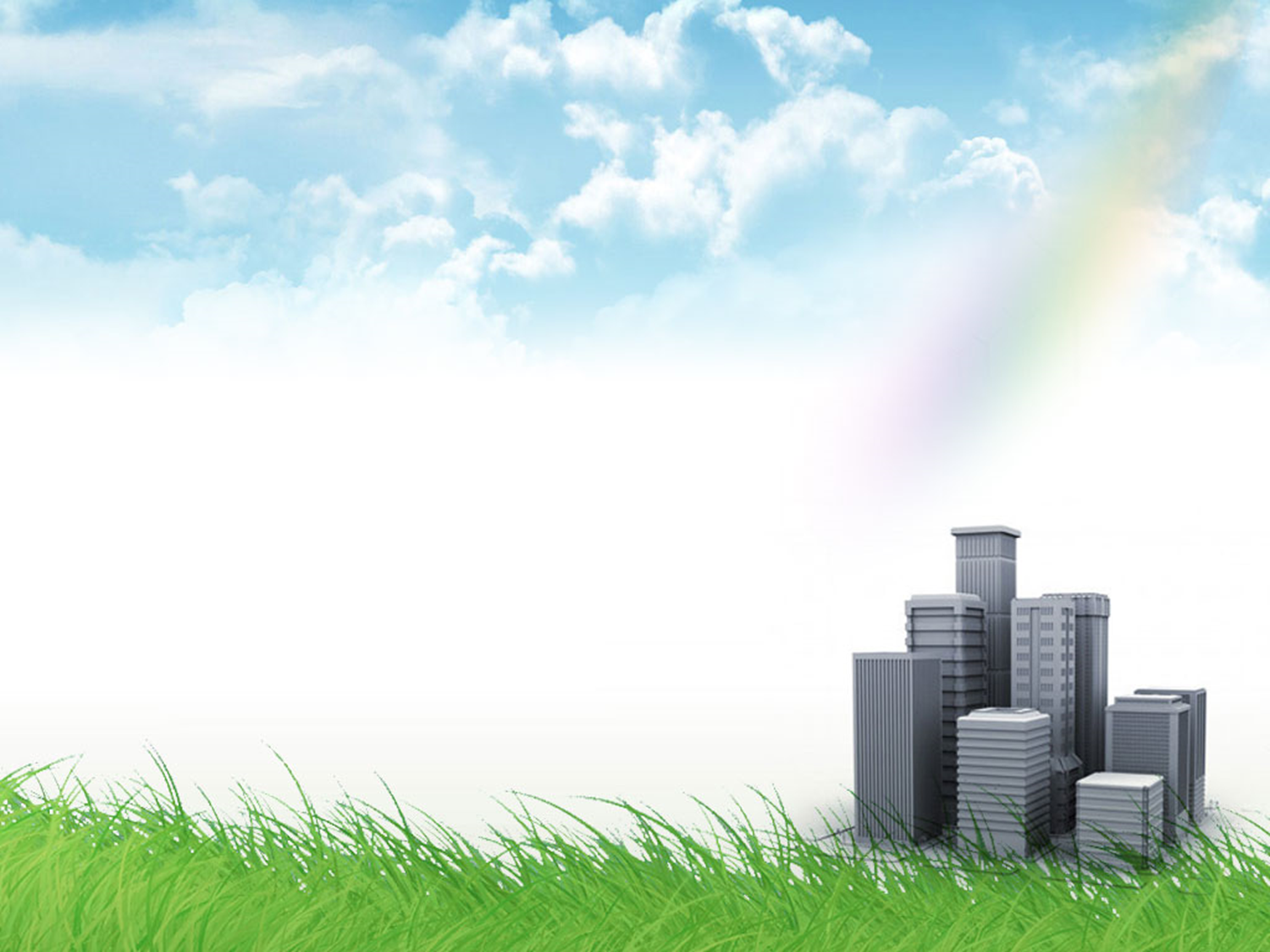 Оказание помощи родственникам и другим лицам, осуществляющим уход на дому за гражданами пожилого возраста и инвалидов, находящимися на постельном режиме, в обучении принципам организации ухода, использованию технических средств реабилитации, обустройству их мест нахождения, составлению распорядка дня, питанию, индивидуальному уходу, выбору качественных средств ухода
создаются
как в отношении граждан, признанных нуждающимися граждан, так и  
не состоящих 
на социальном обслуживании
ЦЕЛИ:
 -повышение доступности и качества социального и медицинского обслуживания для граждан пожилого возраста и инвалидов; 
-снижение потребности граждан в услугах стационарных организаций социального обслуживания населения, медицинских организаций;
 -увеличение продолжительности и повышения качества жизни
Обследование условий жизнедеятельности
Предоставление услуг по социальному сопровождению, в т.ч.: содействие в предоставлении медицинской помощи; сопровождение в медицинские организации,
 и т.д.
-
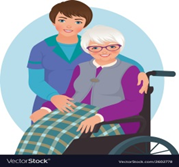 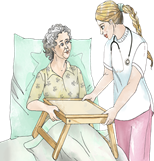 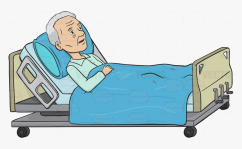 Состав: врачи-терапевты участковые, специалисты по социальной работе, социальные работники